情報実験第8回(2014/06/13)リモートアクセス/ネットワークセキュリティ
北海道大学大学院 
理学院 宇宙理学専攻
齊藤　大晶
目次
リモートアクセス
リモートアクセスとは?
リモートアクセスのイメージ
パケット盗聴の危険性
リモートアクセスで用いられるプロトコル
ネットワークセキュリティ
暗号化通信
ポート管理
アクセス管理
セキュリティホール
[Speaker Notes: ----- Meeting Notes (2014/06/09 17:29) -----
１]
リモートアクセス
リモートアクセスとは?
手元の計算機から別の計算機にネットワーク経由で接続・操作を行うこと
手元の計算機 = ローカルホスト
別の計算機 = リモートホスト
身近なリモートアクセスの例
ローカルホストからリモートホストにリモート　　　ログイン・ファイル転送
Webアカウントにログイン (SNS, Web Mail 等)
社外から社内システムへ接続
ローカルホスト
リモートホスト
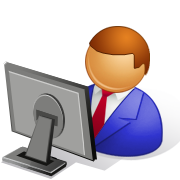 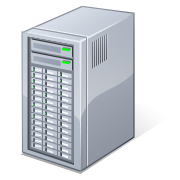 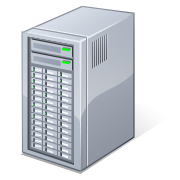 リモートログイン
ファイル転送
[Speaker Notes: ----- Meeting Notes (2014/06/09 17:29) -----
・リモートホスト、くくる
・データサーバ（ログインする例）
・オンラインストレージじゃなく、仕事で使うような
・左→右]
リモートログインとは
ローカルホストからリモートホストへ　　　　　　　　　　ログインすること
ログイン後, リモートホストが使えるようになる
注意点
事前にリモートホストのアカウントが必要
主に使用するコマンド
telnet, ssh など
[Speaker Notes: コマンドのみ送るという言葉の真意は?後でお話します。
----- Meeting Notes (2014/06/09 17:29) -----
・→やめましょう、「日本語」に
・「ログイン後」、「コマンドのみ実行について」
・リモートホストが使えるようになること。
. 次では ssh コマンドを例にとってお話します。]
リモートログインのイメージ
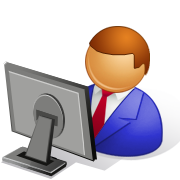 ssh コマンドを用いた
リモートログイン要請
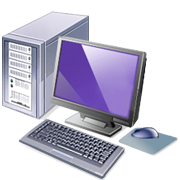 ログインパスワードを要求
joho24
joho15
アカウント名: hoge
アカウント名: hoge
hoge@joho24:~ $ ssh  hoge@joho15
hoge@joho15’s  password:
[Speaker Notes: ----- Meeting Notes (2014/06/09 17:29) -----
・joho15 , hoge - hero]
リモートログインのイメージ
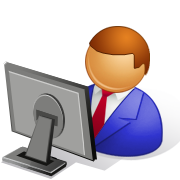 ログインパスワードを送信
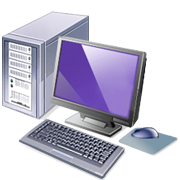 ログインを許可
joho24
joho15
アカウント名: hoge
アカウント名: hoge
hoge@joho24:~ $ ssh  hoge@joho15
hoge@joho15’s  password: (パスワードを入力)
….
hoge@joho15:~ $ ▮
[Speaker Notes: ----- Meeting Notes (2014/06/09 17:29) -----
・joho15 , hoge - hero]
リモートアクセスを用いたファイル転送
ローカルホストとリモートホストの間でファイルをやりとりすること
主に使用するコマンド
ftp, scp など
[Speaker Notes: ----- Meeting Notes (2014/06/09 17:51) -----
・リモートホストとローカルホスト
----- Meeting Notes (2014/06/09 17:53) -----
・リモートホスト、ローカルホスト
----- Meeting Notes (2014/06/09 18:24) -----
・削除
・リモートログインを用いたファイル転送]
リモートアクセスを用いたファイル転送のイメージ
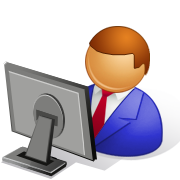 scp を通じて, 
ファイル転送を要請
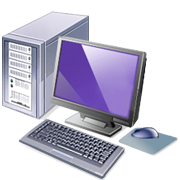 ログインパスワードを要求
joho24
joho15
アカウント名: hoge
アカウント名: hoge
hoge@joho24:~ $ scp joho15:/home/hoge/file.txt .
hoge@joho15’s  password:
[Speaker Notes: ----- Meeting Notes (2014/06/09 17:29) -----
・joho15 , hoge - hero]
リモートアクセスを用いたファイル転送のイメージ
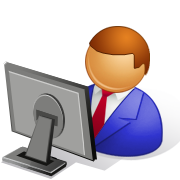 ログインパスワードを送信
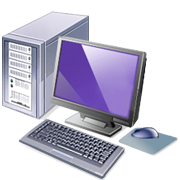 ファイル転送の実行
joho24
joho15
アカウント名: hoge
アカウント名: hoge
hoge@joho24:~ $ scp joho15:/home/hoge/file.txt .
hoge@joho15’s  password: (パスワードを入力)
file.txt		100%	     7311     7.3KB/s     00:00
hoge@joho24:~ $ ▮
[Speaker Notes: ----- Meeting Notes (2014/06/09 17:29) -----
・joho15 , hoge - hero]
リモートアクセスに用いられる代表的なプロトコル
暗号化されない
プロトコル
Telnet
FTP
暗号化される
プロトコル
SSH
[Speaker Notes: ----- Meeting Notes (2014/06/09 18:24) -----
・暗号化・非暗号化
・見えやすく]
リモートアクセスに用いられるプロトコル
アプリケーション層のプロトコルを使用
リモートアクセスの種類に応じて異なるプロトコルを使用
実際にリモートアクセスに使用される
主なプロトコルを紹介します！
[Speaker Notes: ----- Meeting Notes (2014/06/09 18:24) -----
・何を言いたいか決める]
Telnet
Teletype network
リモートアクセス用プロトコル
使用ポート(復習：パケットの受け取り窓口)：23番
暗号化されない(危険！)
Telnet を用いた通信は非推奨
現在は主にポートチェックに使用
盗み見られても問題無い
このプロトコルを利用する主なコマンド
 telnet
FTP
File Transfer Protocol
ファイル転送用プロトコル
使用ポート：21番
暗号化されない (危険！)
FTPを用いた通信は非推奨
ただし, 匿名利用前提では利用可能
Debian アーカイブミラーなど
このプロトコルを利用する主なコマンド
 ftp
[Speaker Notes: ----- Meeting Notes (2014/06/09 18:24) -----
・「Debian アーカイブミラ」]
暗号化しないでリモートアクセスをすると…
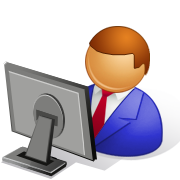 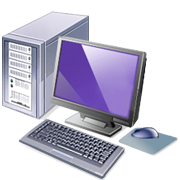 ネットワーク
空間
joho24
joho15
リモートアクセスの要請
ユーザ名・パスワードの要求
ユーザ名・パスワードの送信
認証・アクセス許可
joho15 内でコマンド実行
パケットが盗聴される危険性がある！
[Speaker Notes: ----- Meeting Notes (2014/06/09 18:24) -----
・アニメーション対応
	「パケット盗聴」
・リモートアクセスコマンド]
パケット盗聴
ネットワーク上のパケット情報を盗み見ること
パケットはネットワーク上の様々な計算機を経由
いたるところで盗聴される可能性有り
パケット盗聴への対策
暗号化通信
適切なプロトコルを用いて, パケットが第三者に見られても内容を分からないようにする
[Speaker Notes: 次のスライドでは, 暗号化通信の一例として]
SSH
Secure Shell
リモートアクセス用プロトコル
ssh1 (バージョン1), ssh2 (バーション2) 
使用ポート：22番
パケットの暗号化
telnet, ftp などよりも安全に通信可能
暗号化する分, telnet, ftp に比べ速度低下
このプロトコルを利用する主なコマンド
 ssh, sftp, scp など
[Speaker Notes: ----- Meeting Notes (2014/06/09 18:30) -----
・ssh1, ssh2 要確認
・プロトコルが違う
----- Meeting Notes (2014/06/09 19:11) -----
・「このプロトコルを利用するコマンド」
	間違っていない？？]
まとめ1
リモートアクセス
リモートログイン, ファイル転送
ローカルホストからリモートホストを利用
Web アカウント, 社内システム接続
利用されるプロトコル
Telnet, FTP, SSH など
通信内容が暗号化されるプロトコルである SSH の使用を心掛ける
[Speaker Notes: ----- Meeting Notes (2014/06/09 20:01) -----
・暗号化、非暗号化]
ネットワークセキュリティ
ネットワークセキュリティ
前回(講義第２回）はパスワードセキュリティ
アカウントをしっかり守る

今回はネットワークセキュリティ
ネットワーク利用に関する最低限の防衛策を知る
ネットワークセキュリティの原則（一般ユーザ編）
有害データを受け取らぬよう予防する
不要なアプリケーションやプラグインの　　　　　インストール等はしない
パケット盗聴の予防策を講じる
暗号化通信の利用
[Speaker Notes: ----- Meeting Notes (2014/06/09 19:11) -----
・暗号化とは？
	一枚紙 (sshの箇所に入れて上げる)
----- Meeting Notes (2014/06/09 19:16) -----
・口頭で]
暗号化通信用プロトコル
SSH ( 講義前半参照)
SSL / TLS
Secure Socket Layer/ Transport Layer Security
TCP/IP層とアプリケーション層との中間に実装されたプロトコル
やり取りするデータを暗号化するための仕組み
HTTPS (HTTP over SSL/TLS)
SSL/TLS を利用した HTTP プロトコル
オンライン決済などでしばしば利用されている
[Speaker Notes: プロトコルであると同時に安全な通信のキーワードとして覚えてもらう
----- Meeting Notes (2014/06/09 19:16) -----
・SSLについてはやんなきゃいけない]
HTTPS 通信の目印
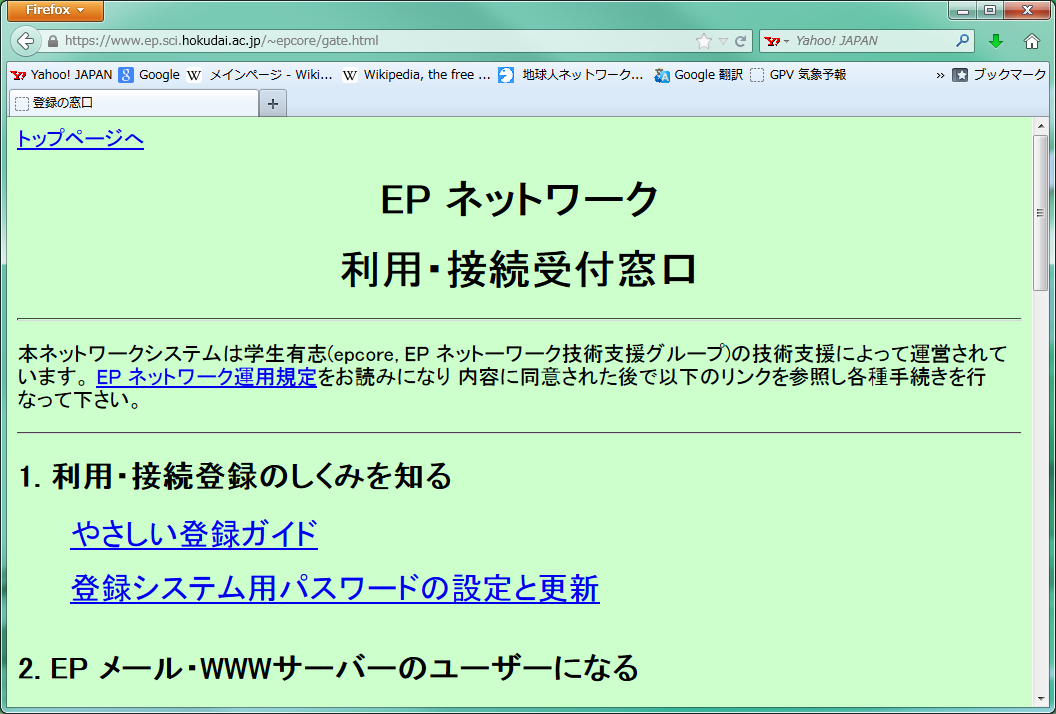 https の文字
鍵マーク
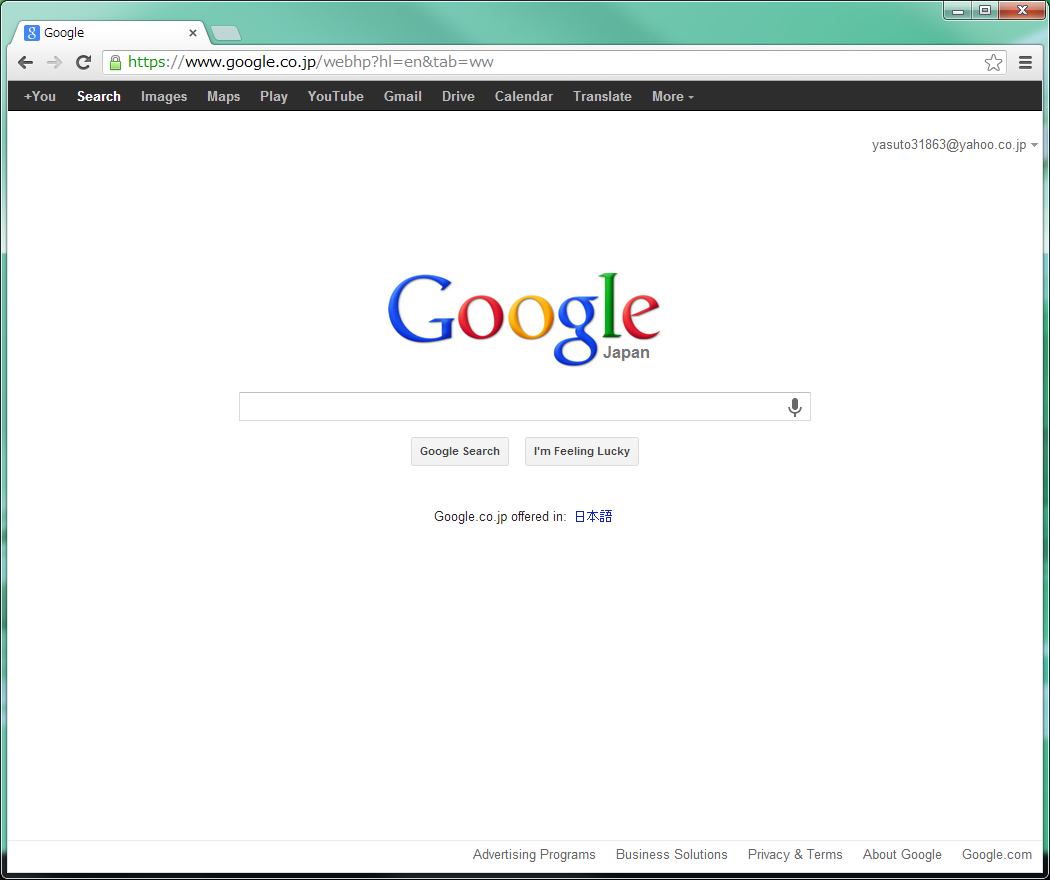 ネットワークセキュリティの原則（計算機管理者編）
計算機への不正アクセスを未然に防ぐ
ネットワーク空間との接点を最小限にする
ポート(デーモン)管理
アクセス制限
セキュリティホールをなくす
最新のセキュリティ情報を入手
[Speaker Notes: ----- Meeting Notes (2014/06/09 20:01) -----
・不正アクセスとは？
・ポート閉じよう、アクセス制限]
ネットワーク空間との接点を最小限にする
必要以外のポートは閉める
≒不要なデーモンは止める
≒不要なアプリケーションは消す
必要以外のホストによるアクセスを禁止する
ホワイトリスト・ブラックリストを作る
[Speaker Notes: 【ホワイトリストとは】
ユーザーや管理者などが信頼できると判断したURLやIPアドレス、メールアドレスなどの一覧表のこと。]
ポートの管理
各ポートには
パケットを取り扱うデーモンがいる
ポートを開閉するには
開閉したいポートのデーモンを操作する
デーモンの起動・停止
[Speaker Notes: ポートに関しては勉強済なので、整合性を保たせる
----- Meeting Notes (2014/06/09 20:01) -----
・ポート自体の開閉を直接実行できん、削除
パケットの受け取り窓口]
デーモンとは
Daemon (守護神：ギリシャ神話) 
 Unix のバックグラウンドで働くプログラム
Windows では Windows サービスなどと呼ばれる
ポートデーモン
各ポートで待機し, パケットの受け取りを担当するデーモン
いない or 働いていなければパケットを受け取れない
ポートの利用を前提としたアプリケーションとともに　インストールされる
[Speaker Notes: ----- Meeting Notes (2014/06/09 20:01) -----
・「デーモンとは」よう
・Window確認]
ポートデーモンのイメージ
21(FTP)
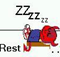 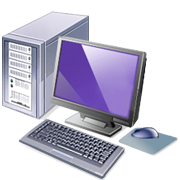 23(telnet)
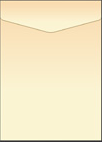 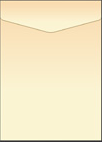 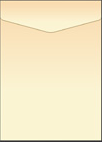 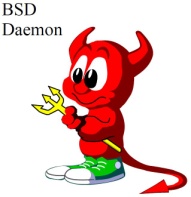 パケットの流れ
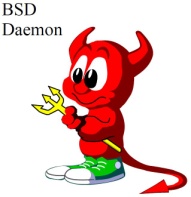 80(HTTP)
BSD Daemon Copyright 1988 
by Marshall Kirk McKusick. All Rights Reserved.
デーモンの止め方
kill コマンド
デーモンを停止させることができる
ただし再起動するとデーモンは復帰
デーモンを含むアプリケーションをアンインストール
不要なものは, そもそもインストールをしないこと！
[Speaker Notes: ----- Meeting Notes (2014/06/09 20:01) -----
・デーモンを停止することができる
・確認]
ネットワーク空間との接点を最小限にする
必要以外のポートは閉める
≒不要なデーモンは止める
≒不要なアプリケーションは消す
必要以外のホストによるアクセスを禁止する
ホワイトリスト・ブラックリストを作る
[Speaker Notes: 【ホワイトリストとは】
ユーザーや管理者などが信頼できると判断したURLやIPアドレス、メールアドレスなどの一覧表のこと。]
アクセス制限
TCP Wrapper
アクセス可能なホストやドメインを設定するアプリケーション
不要なアクセスを許可しない
/etc/hosts.deny に記述する

一部のアクセスのみを許可する
/etc/hosts.allow に記述する

記述内容は hosts.allow が優先される
(サービス名):(ドメイン名)
(例)　　　ALL :  ALL
(例)　　　sshd : .ep.sci.hokudai.ac.jp
[Speaker Notes: Denyhost も hosts.deny とか利用している
TCP wrapper ってソフトウェア?　機能の名前?]
ネットワークセキュリティの原則（計算機管理者編）
計算機への不正アクセスを未然に防ぐ
ネットワーク空間との接点を最小限にする
ポート(デーモン)管理
アクセス制限
セキュリティホールをなくす
最新のセキュリティ情報を入手
[Speaker Notes: 【不正アクセスとは…？】
あるコンピュータへの正規のアクセス権を持たない人が、
ソフトウェアの不具合などを悪用してアクセス権を取得し、
不正にコンピュータを利用する、あるいは試みること。]
セキュリティホールとは
OS やアプリケーションの欠陥または弱点
新たなセキュリティホールは日々見つかっている
2014年 5月に緊急アナウンスされた　　　　　　　Internet Explorer の脆弱性は記憶に新しい
Internet Explorer のバージョン6 ~ 11 すべてが対象
[Speaker Notes: ----- Meeting Notes (2014/06/09 20:01) -----
・2014年
・欠陥、盲点]
セキュリティホールへの対処
セキュリティ対策済みの最新版アプリケーションを使用
自動アップデート機能の利用 (Windows の場合)
手動アップデートの実施 (Linux, Windows)
セキュリティアナウンスの注視
JPCERT (http://www.jpcert.or.jp/)
[Speaker Notes: ----- Meeting Notes (2014/06/09 20:01) -----
・セキュリティーホールのへの対処]
JPCERT のウェブページ
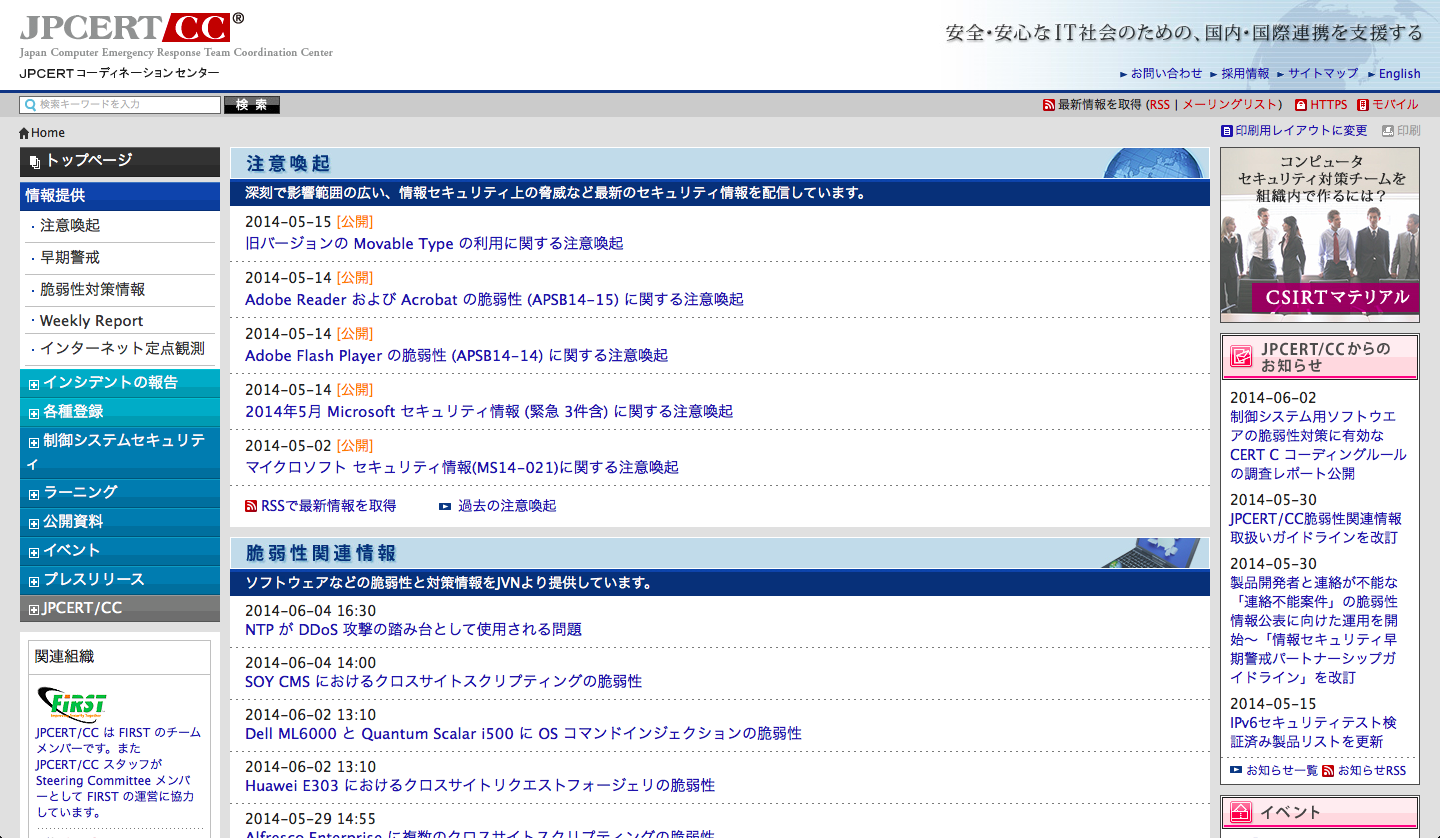 Debian におけるセキュリティホール対応
堅牢なパッケージ管理システム (第2回)
こまめなアップデートを配信
パッケージごとに常時最新バージョンを配信
アップデートコマンド
 apt-get update
最新版の情報を取得 （セキュリティ対策も含む）
 apt-get upgrade
最新版のダウンロード・インストール
まとめ2
ネットワークセキュリティ
一般ユーザ編
暗号化通信の利用
有害なデータの受取を予防
計算機管理者編
ポート(デーモン)管理
アクセス制限
セキュリティホールへの対応
これらの技術を駆使して
ネットワーク経由の不正利用を防ぐ
[Speaker Notes: ・ユーザ視点と管理者視点でまとめる
・文言の整合性をとる]
参考資料 (1)
ネットワークコンピューティング – INEX2013 (2013/06/12)
http://www.ep.sci.hokudai.ac.jp/~inex/y2012/0706/lecture/pub/
パスワード認証によるSSH接続 - Webサービスの始め方 (2013/06/26)
http://www.adminweb.jp/web-service/ssh/index3.html
Debian JP Project - ミラーサイトについて (2013/06/25)
http://www.debian.or.jp/using/mirror.html
参考資料 (2)
本当は怖いパスワードの話（3/4） － ＠IT (2013/06/19)
http://www.atmarkit.co.jp/fsecurity/special/165pswd/03.html
JPCERT コーディネーションセンター (2014/06/09)
http://www.jpcert.or.jp/
Greg Shields, 2007
The Shortcut Guide to Network Management for the Mid-Market, ‪p.64, Realtimepublishers.com
‪M. Afshar Alam‬ et al., 2009
Proceedings of National Conference on Recent Developments in Computing and Its Applications, August 12-13, 2009, p.58, I. K. International Pvt Ltd, 2009
参考資料 (3)
‪Himanshu Dwivedi, 2003
Implementing SSH: Strategies for Optimizing the Secure Shell, p.4, John Wiley & Sons
‪Daniel Barrett et al., 2005
SSH, The Secure Shell: The Definitive Guide, p.82, O'Reilly Media Inc.
‪Philip Alexander, 2008
Information Security: A Manager's Guide to Thwarting Data Thieves and Hackers, p.168, ABC-CLIO
‪Susan Douglas, ‪Korry Douglas, 2004
Linux Timesaving Techniques For Dummies, p.223, John Wiley & Sons
参考資料 (4)
‪‪中島能和, 2013
Linuxサーバーセキュリティ徹底入門,pp.27-31, 翔泳社